Preparation for the 2nd mobility in Romania
Land Art
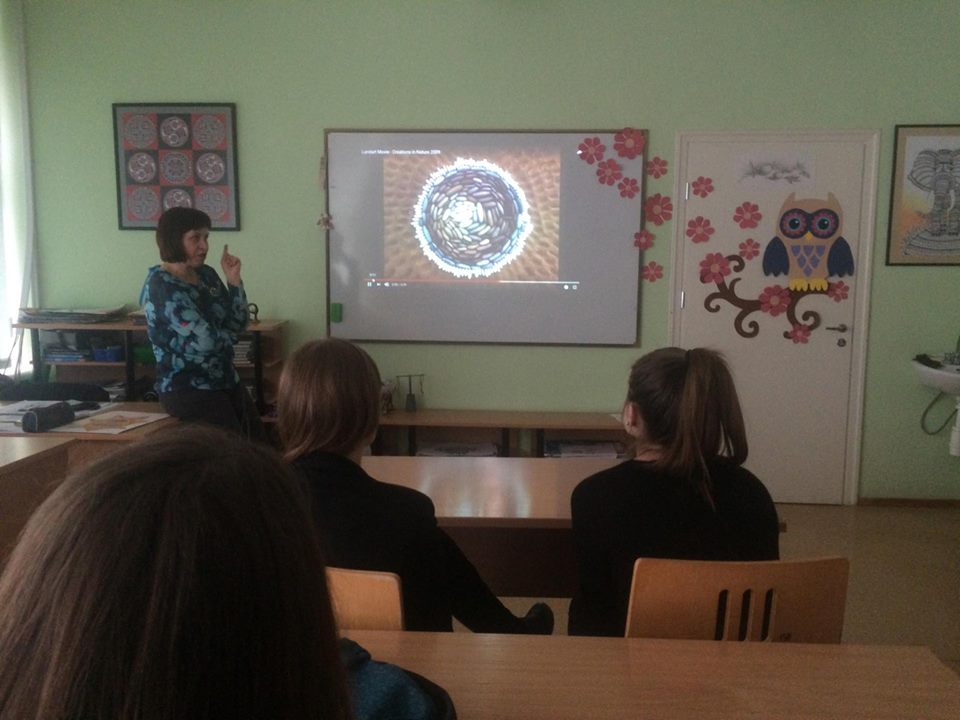 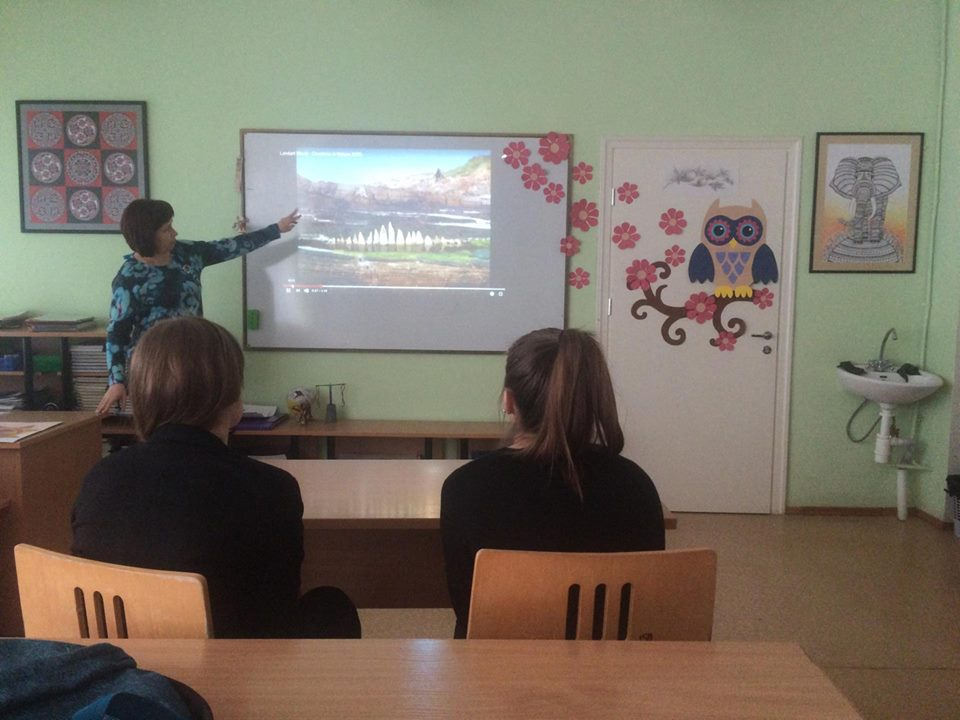 Ceramics
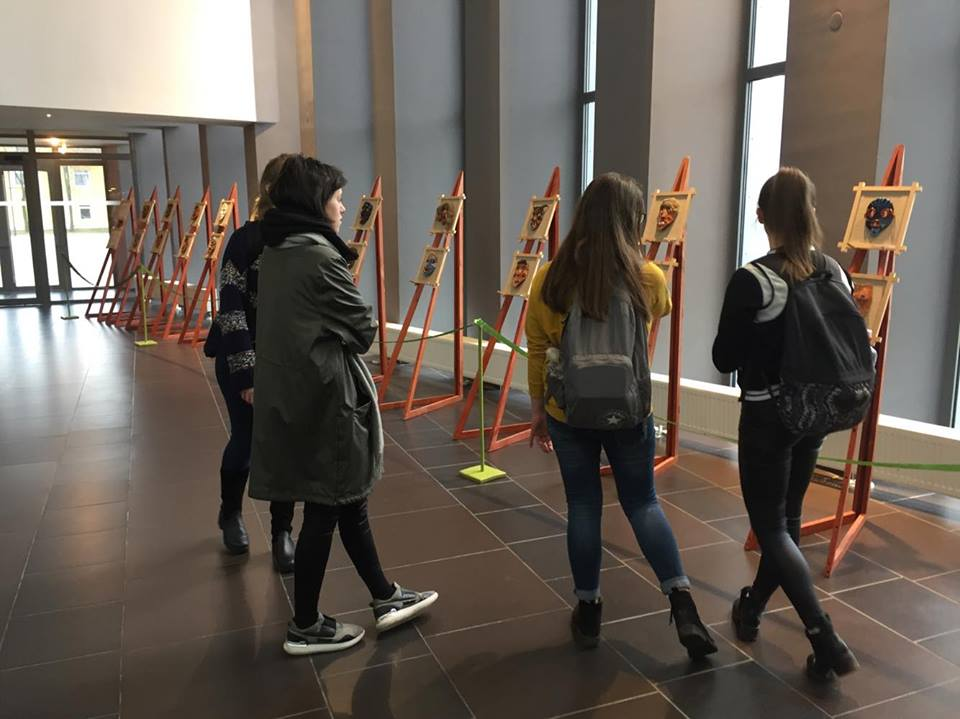 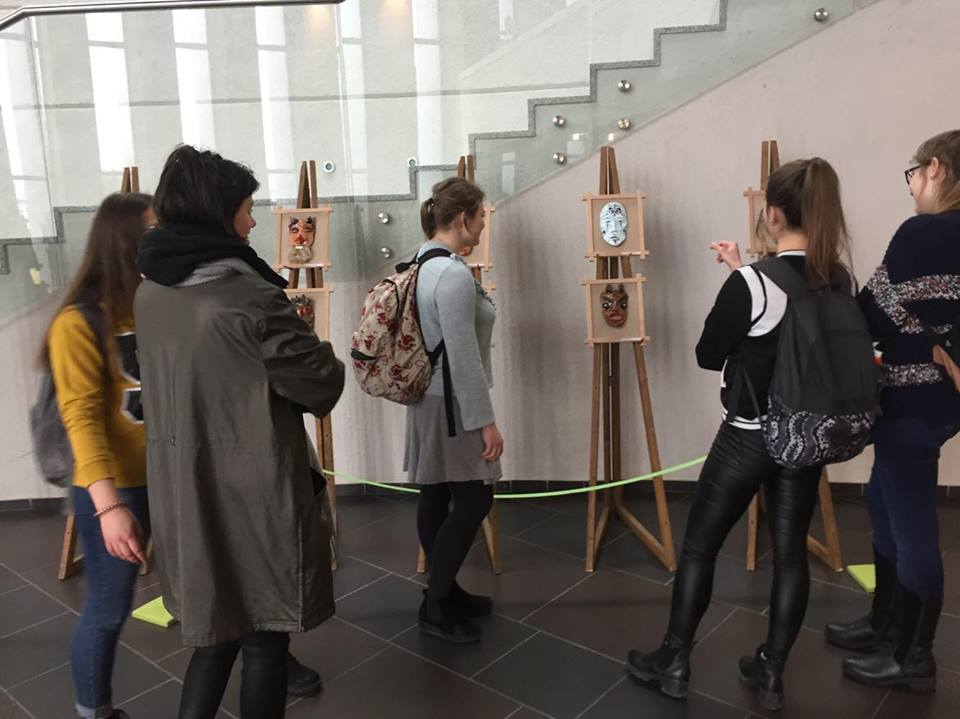